ANALYICS POWERPOINT
Review Year 20XX
xiazaii
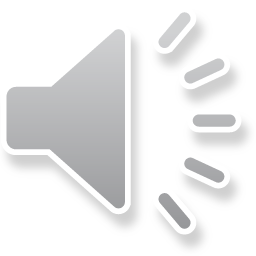 请在此处添加标题
1
目录
请在此处添加标题
2
CONTENTS
请在此处添加标题
3
请在此处添加标题
4
1
请在此处添加标题
Thought for customer service is the sacred mission of design.
请在此处添加标题
Creativity / Innovation / Specialty / Exquisite
NO.2
NO.1
NO.3
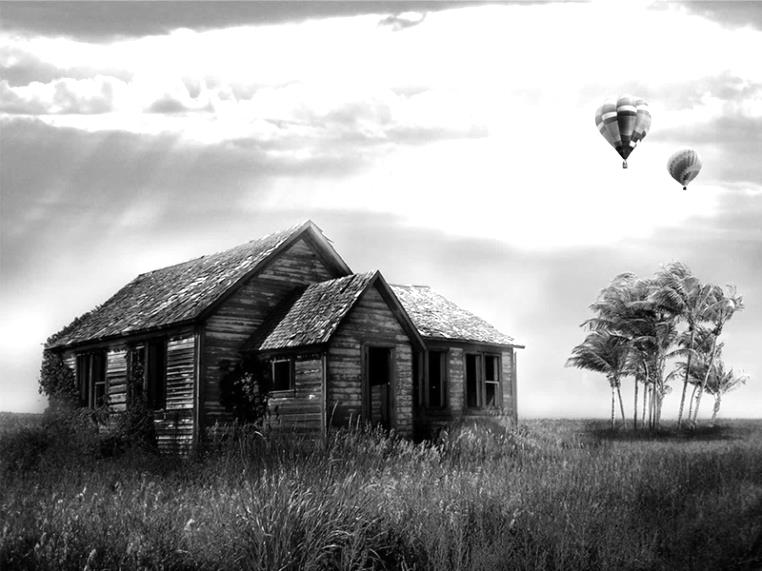 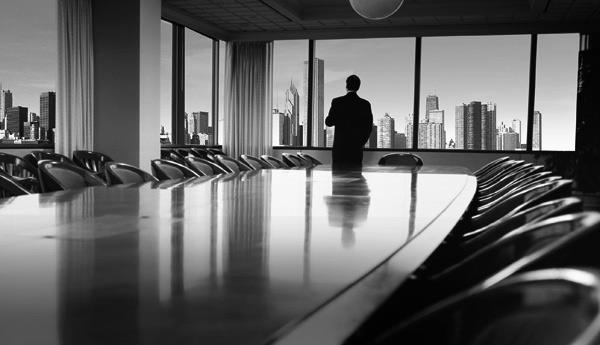 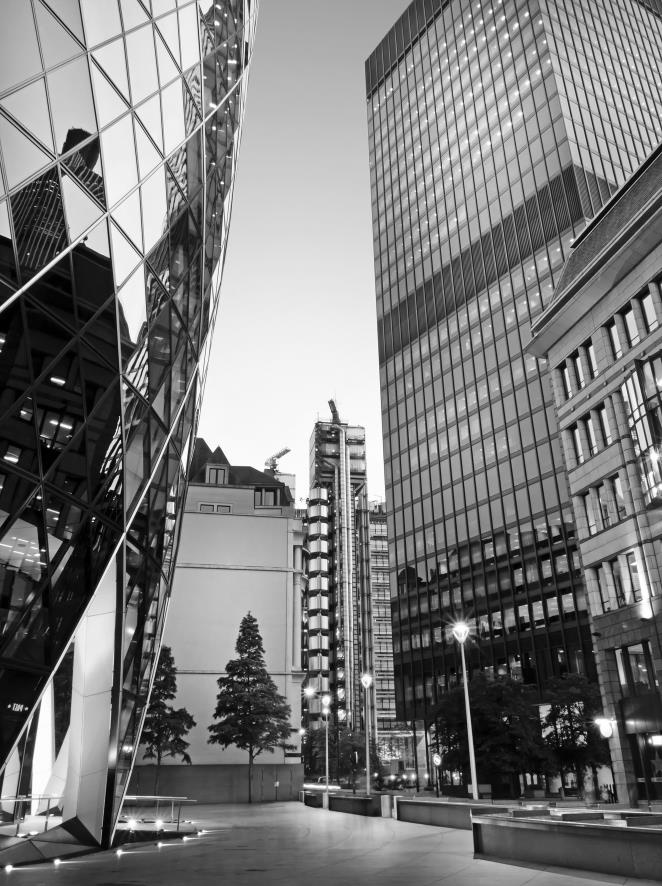 Past
Present
Future
严谨的逻辑思维、创意的图示化表达，带来精美、创意、动感、形象的全新PPT体验。
严谨的逻辑思维、创意的图示化表达，带来精美、创意、动感、形象的全新PPT体验。
严谨的逻辑思维、创意的图示化表达，带来精美、创意、动感、形象的全新PPT体验。
请在此处添加标题
Creativity / Innovation / Specialty / Exquisite
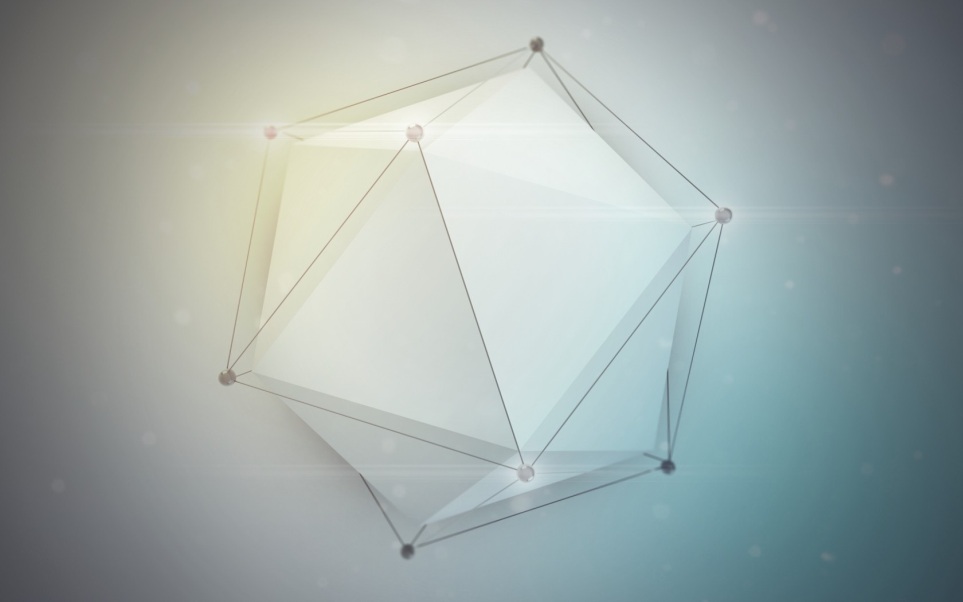 S
C
D
CREATIVITY
DESIGN
严谨的逻辑思维、创意的图示化表达，带来精美、创意、动感、形象的全新PPT体验。
严谨的逻辑思维、创意的图示化表达，带来精美、创意、动感、形象的全新PPT体验。
BEST SERVICE
优秀的专业设计团队，严谨的逻辑思维、创意的图示化表达，带来精美、创意、动感、形象的全新PPT体验。
请在此处添加标题
Creativity / Innovation / Specialty / Exquisite
11%
19%
第三季度
第一季度
严谨的逻辑思维、创意的图示化表达，带来全新PPT体验。
第四季度
第二季度
严谨的逻辑思维、创意的图示化表达，带来全新PPT体验。
43%
FENGYUN BANGONG
严谨的逻辑思维、创意的图示化表达，带来全新PPT体验。
我们点击输入您需要的文字内容，点击输入您需要的文字内容，点击输入您需要的文字内容。
27%
严谨的逻辑思维、创意的图示化表达，带来全新PPT体验。
请在此处添加标题
Creativity / Innovation / Specialty / Exquisite
98%
65%
MN
US
BR
AU
MN
AU
LT
CD
AU
MN
BR
KL
US
FENGYUN BANGONG
点击输入您需要的文字内容，点击输入您需要的文字内容，点击输入您需要的文字内容。
请在此处添加标题
Creativity / Innovation / Specialty / Exquisite
专业精致的PPT设计与制作，提供全方位的演示服务。
03. Create
01. Contract
06. Promote
05. Publish
02. Idea
04. Finish in Time
FENGYUN BANGONG
点击输入您需要的文字内容，点击输入您需要的文字内容，点击输入您需要的文字内容。
2
请在此处添加标题
Thought for customer service is the sacred mission of design.
请在此处添加标题
Creativity / Innovation / Specialty / Exquisite
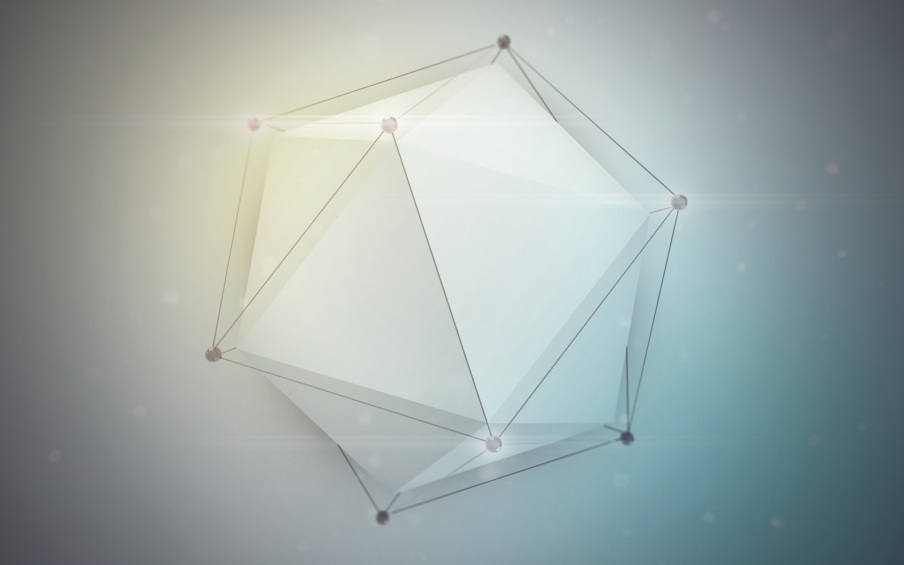 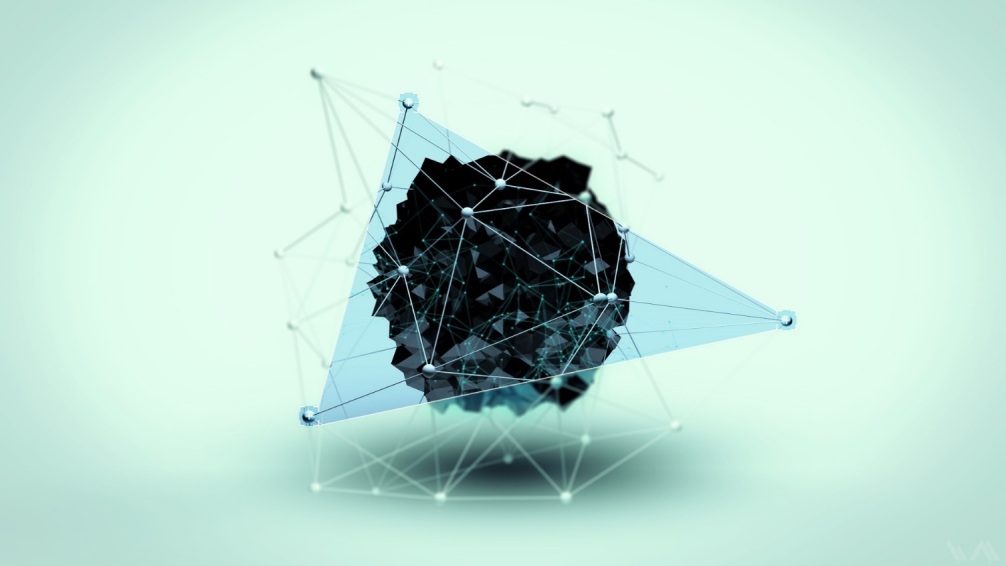 FENGYUN BANGONG
点击输入您需要的文字内容，点击输入您需要的文字内容，点击输入您需要的文字内容。
设计/创意
逻辑/思维
FENGYUN BANGONG
Logic & Thinking
Management
Creative
Message
专业精致的PPT设计与制作，为您提供全方位的演示服务。
专业精致的PPT设计与制作，为您提供全方位的演示服务。
请在此处添加标题
Creativity / Innovation / Specialty / Exquisite
DESIGN
请在此添加标题
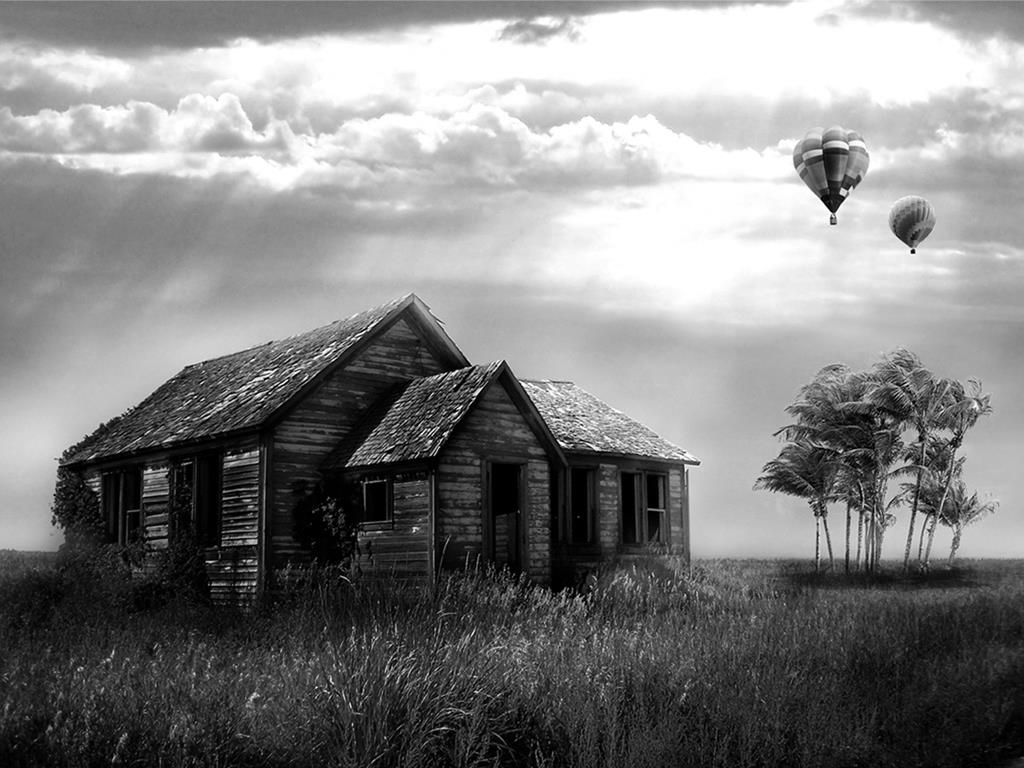 点击输入您需要的文字内容，点击输入您需要的文字内容。点击输入您需要的文字内容，点击输入您需要的文字内容。点击输入您需要的文字内容，点击输入您需要的文字内容。
Management
Marketing
Creative
Message
请在此处添加标题
Creativity / Innovation / Specialty / Exquisite
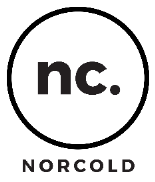 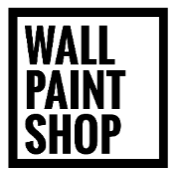 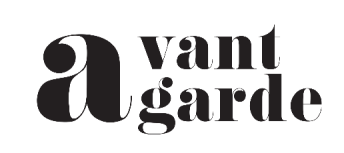 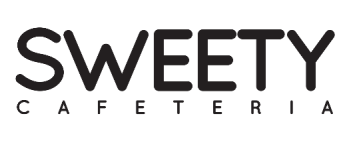 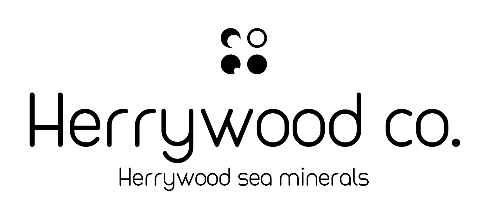 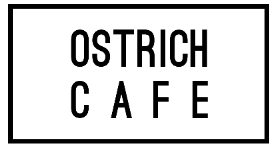 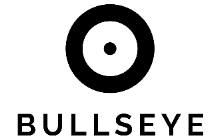 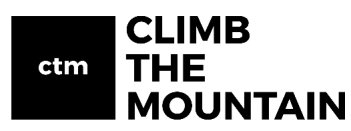 点击输入您需要的文字内容，点击输入您需要的文字内容。点击输入您需要的文字内容，点击输入您需要的文字内容。点击输入您需要的文字内容，点击输入您需要的文字内容。
请在此处添加标题
Creativity / Innovation / Specialty / Exquisite
请在此处添加标题
Creativity / Innovation / Specialty / Exquisite
MARKETING SERVICE
Social Marketing
Design
Support communication
1
2
3
点击输入您需要的文字内容，点击输入您需要的文字内容。
点击输入您需要的文字内容，点击输入您需要的文字内容。
点击输入您需要的文字内容，点击输入您需要的文字内容。
DEVELOPMENT SERVICE
Developer
Programming
UI & UX
1
2
3
点击输入您需要的文字内容，点击输入您需要的文字内容。
点击输入您需要的文字内容，点击输入您需要的文字内容。
点击输入您需要的文字内容，点击输入您需要的文字内容。
3
请在此处添加标题
Thought for customer service is the sacred mission of design.
请在此处添加标题
Creativity / Innovation / Specialty / Exquisite
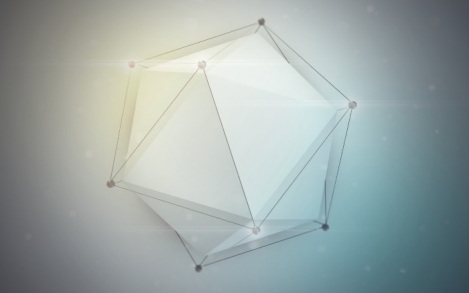 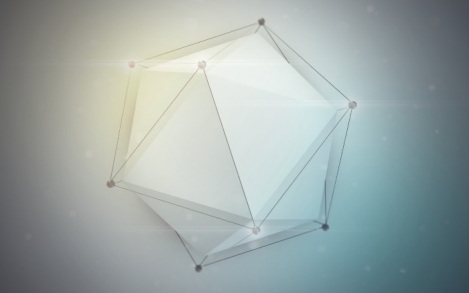 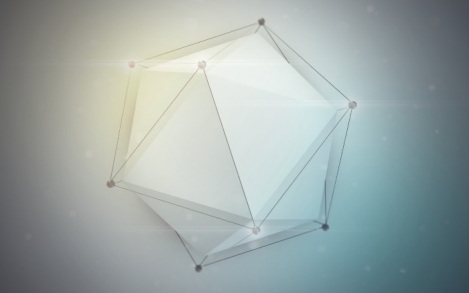 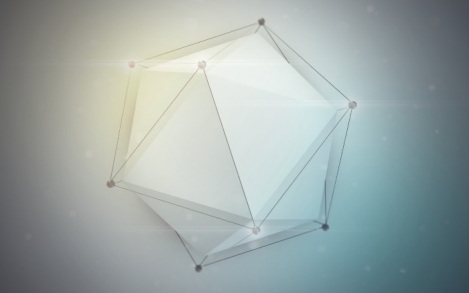 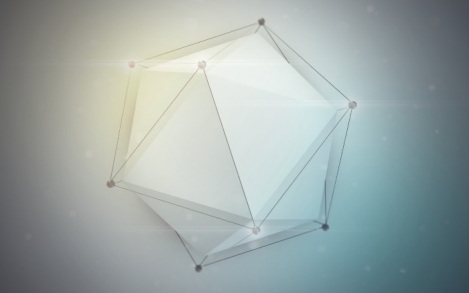 Marketing
Team
请添加标题
请添加标题
请添加标题
请添加标题
请添加标题
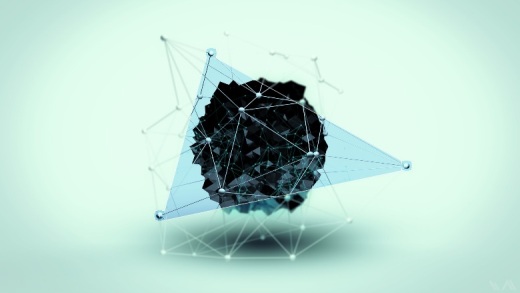 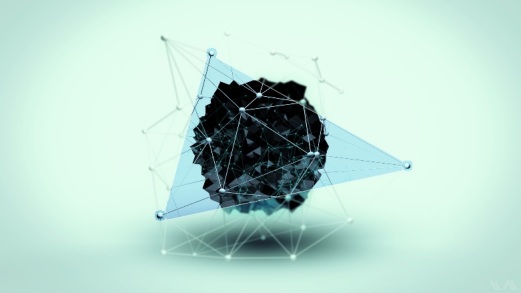 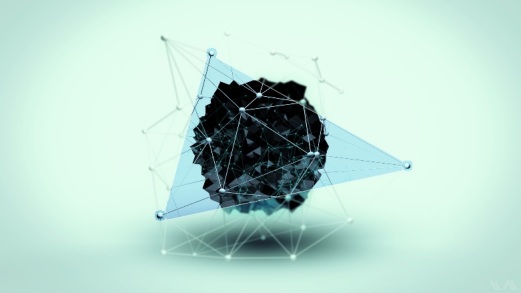 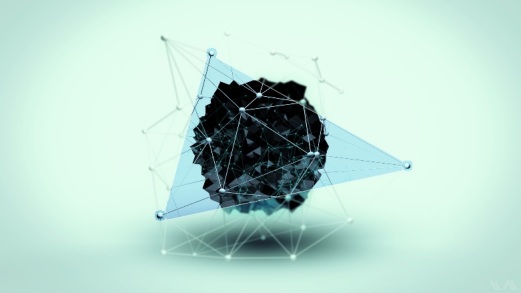 Design
Team
请添加标题
请添加标题
请添加标题
请添加标题
请在此处添加标题
Creativity / Innovation / Specialty / Exquisite
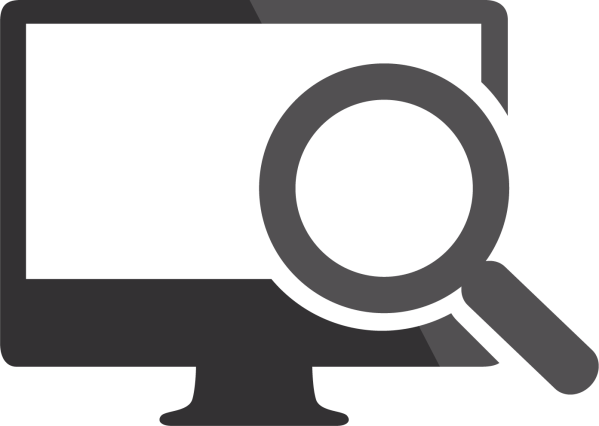 DESIGN &
CREATIVITY
风云办公专注于专业精致的PPT设计与制作
我们拥有优秀的专业设计团队
严谨的逻辑思维、创意的图示化表达
精美、创意、动感、形象、时尚的全新PPT体验
请添加标题
请添加标题
请添加标题
严谨的逻辑思维、创意的图示化表达，带来全新PPT体验。
严谨的逻辑思维、创意的图示化表达，带来全新PPT体验。
严谨的逻辑思维、创意的图示化表达，带来全新PPT体验。
请在此处添加标题
Creativity / Innovation / Specialty / Exquisite
Page Views | All
Visitors | All
FENGYUN BANGONG
点击输入您需要的文字内容，点击输入您需要的文字内容，点击输入您需要的文字内容。
15%
95%
35%
Management
Creative
Message
请在此处添加标题
Creativity / Innovation / Specialty / Exquisite
CANADA
2,415
BRAZIL
751
JAPAN
1,560
45%
NAME
C
CANADA
60%
NAME
J
请添加标题
JAPAN
点击输入您需要的文字内容，点击输入您需要的文字内容，点击输入您需要的文字内容。
B
BRAZIL
请在此处添加标题
Creativity / Innovation / Specialty / Exquisite
Basic
Professional
Business
￥0
￥10.99
￥20.00
专业精致的PPT设计与制作
优秀的专业设计团队
严谨的逻辑思维
创意的图示化表达
精美、创意、动感的PPT体验
专业精致的PPT设计与制作
优秀的专业设计团队
严谨的逻辑思维
创意的图示化表达
精美、创意、动感的PPT体验
专业精致的PPT设计与制作
优秀的专业设计团队
严谨的逻辑思维
创意的图示化表达
精美、创意、动感的PPT体验
Get started
Get started
Get started
4
请在此处添加标题
Thought for customer service is the sacred mission of design.
请在此处添加标题
Creativity / Innovation / Specialty / Exquisite
风云办公专注于专业精致的PPT设计与制作
我们拥有优秀的专业设计团队
严谨的逻辑思维、创意的图示化表达
精美、创意、动感、形象、时尚的全新PPT体验
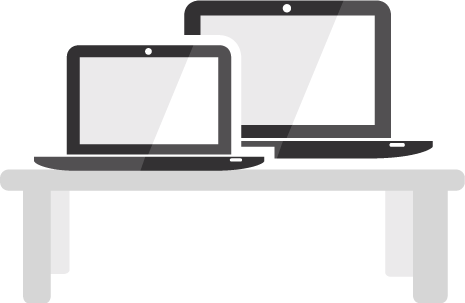 FENGYUN BANGONG
16%
请添加标题
我们点击输入您需要的文字内容，点击输入您需要的文字内容，点击输入您需要的文字内容。
严谨的逻辑思维、创意的图示化表达，带来全新PPT体验。
请在此处添加标题
Creativity / Innovation / Specialty / Exquisite
Simple Lee
风云办公专注于专业精致的PPT设计与制作
我们拥有优秀的专业设计团队
严谨的逻辑思维、创意的图示化表达
精美、创意、动感、形象、时尚的全新PPT体验
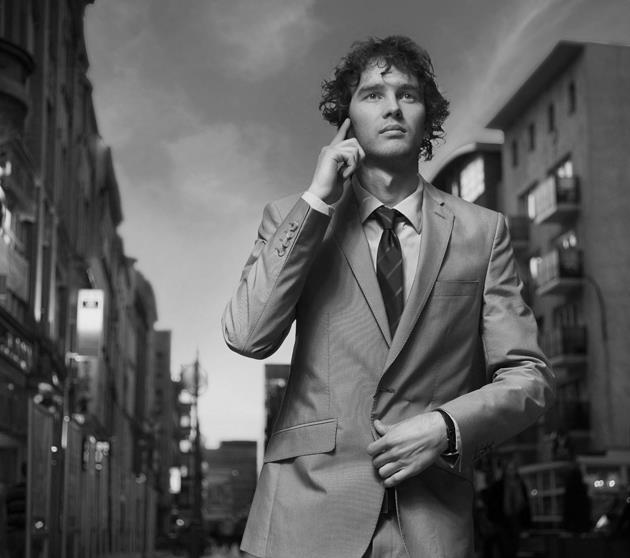 Executive Manager
优秀的专业设计团队，严谨的逻辑思维、创意的图示化表达，带来精美、创意、动感、形象、时尚的全新PPT体验。
Management
Marketing
Creative
Message
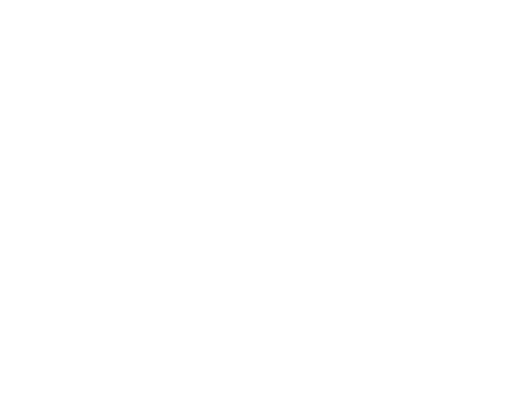 请在此处添加标题
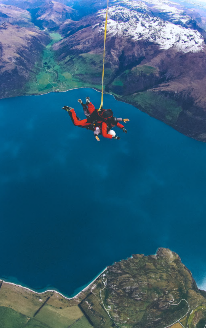 Creativity / Innovation / Specialty / Exquisite
59 M
79 M
Male User
Female User
风云办公
点击输入您需要的文字内容，点击输入您需要的文字内容。点击输入您需要的文字内容，点击输入您需要的文字内容。
请在此处添加标题
Creativity / Innovation / Specialty / Exquisite
65%
50%
45%
MAN USER
MAN USER
MAN USER
80%
80%
80%
WOMAN USER
WOMAN USER
WOMAN USER
日本
澳大利亚
巴西
点击输入您需要的文字内容，点击输入您需要的文字内容，点击输入您需要的文字内容。
点击输入您需要的文字内容，点击输入您需要的文字内容，点击输入您需要的文字内容。
点击输入您需要的文字内容，点击输入您需要的文字内容，点击输入您需要的文字内容。
请在此处添加标题
Creativity / Innovation / Specialty / Exquisite
Strengths
Weaknesses
T
优秀的专业设计团队，严谨的逻辑思维、创意的图示化表达，带来精美、创意的全新PPT体验。
优秀的专业设计团队，严谨的逻辑思维、创意的图示化表达，带来精美、创意的全新PPT体验。
D意
空间
S
O
Threats
Opportunities
优秀的专业设计团队，严谨的逻辑思维、创意的图示化表达，带来精美、创意的全新PPT体验。
优秀的专业设计团队，严谨的逻辑思维、创意的图示化表达，带来精美、创意的全新PPT体验。
W
THANKS FOR WATCHING
Review Year 20XX
xiazaii